Figure 2 Distribution of H1N1 influenza infections among age groups (15–19, 20–29, 30–39, 40–49, 50 ≦ years-old ) in ...
J Crohns Colitis, Volume 7, Issue 4, May 2013, Pages 308–313, https://doi.org/10.1016/j.crohns.2012.06.019
The content of this slide may be subject to copyright: please see the slide notes for details.
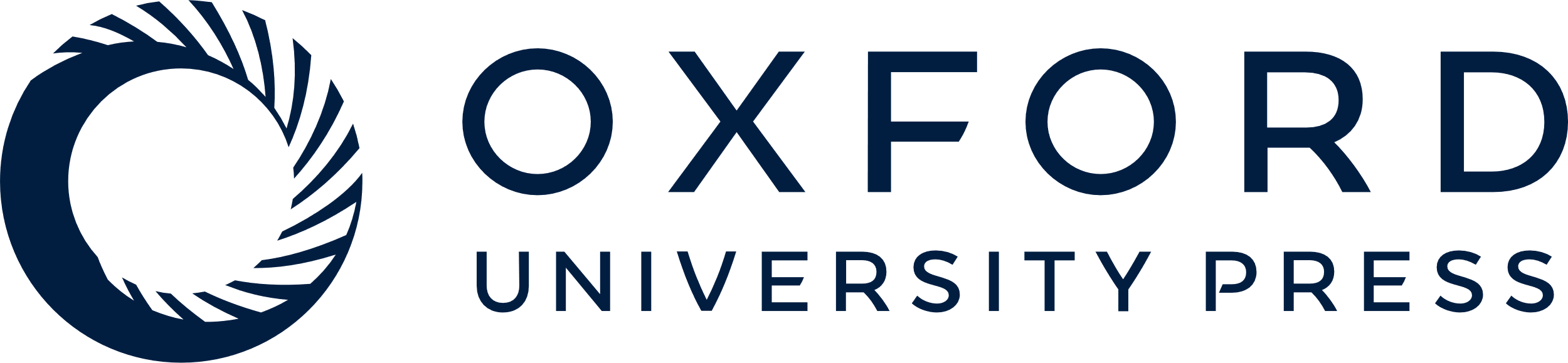 [Speaker Notes: Figure 2 Distribution of H1N1 influenza infections among age groups (15–19, 20–29, 30–39, 40–49, 50 ≦ years-old ) in IBD patients and general population. This was cited from a report from the Japanese Infectious Disease Surveillance Center. Patients or children aged < 15 were excluded in the figure.


Unless provided in the caption above, the following copyright applies to the content of this slide: © 2012 Published by Elsevier B.V. on behalf of European Crohn's and Colitis Organisation]